Звіт про проведення всеукраїнського місячника шкільних бібліотек 2020«Шкільна бібліотека та екологічна просвіта учнів»
Зміївський ліцей №1 ім. З.К.Слюсаренка

Підготували:
Цимбаліст М.М.
Савищенко О.Ю
Тренінг «Екологія починається з тебе»
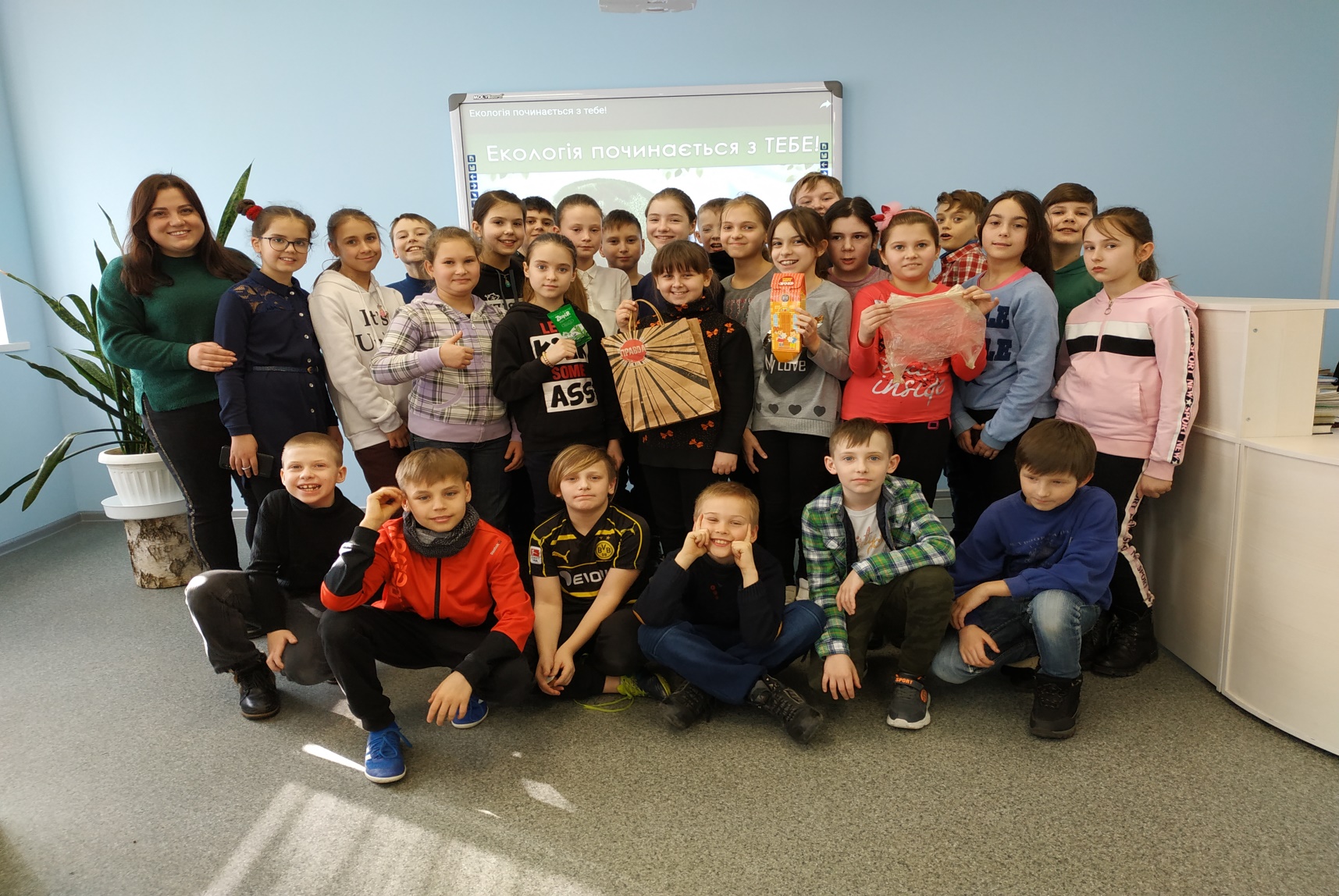 Бібліотека інформуєдля учнів 1-4 класів проведено інформаційну хвилинку «Забруднення довкілля іздоров'я людини»
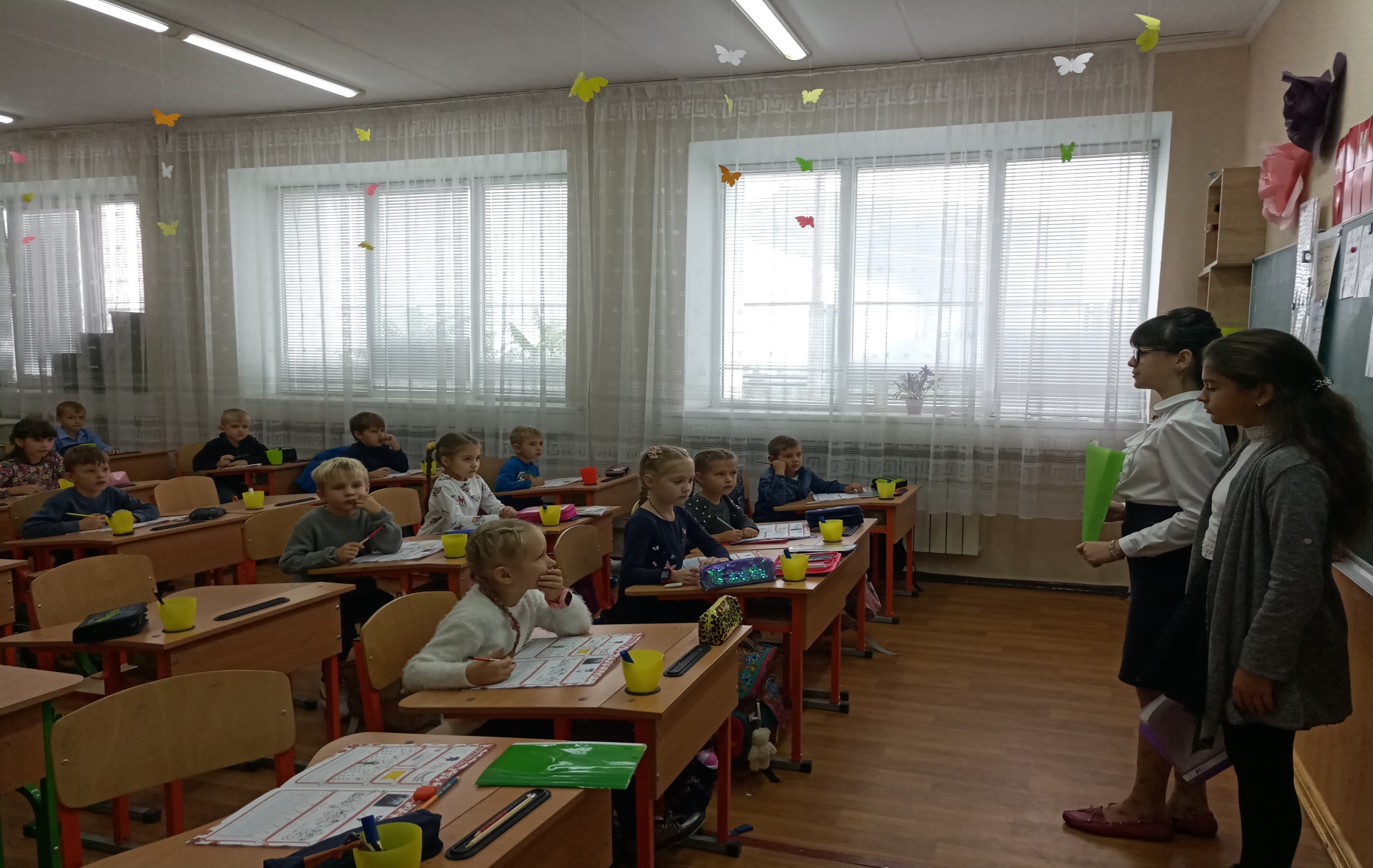 Виховний захід "Країна Екологія"
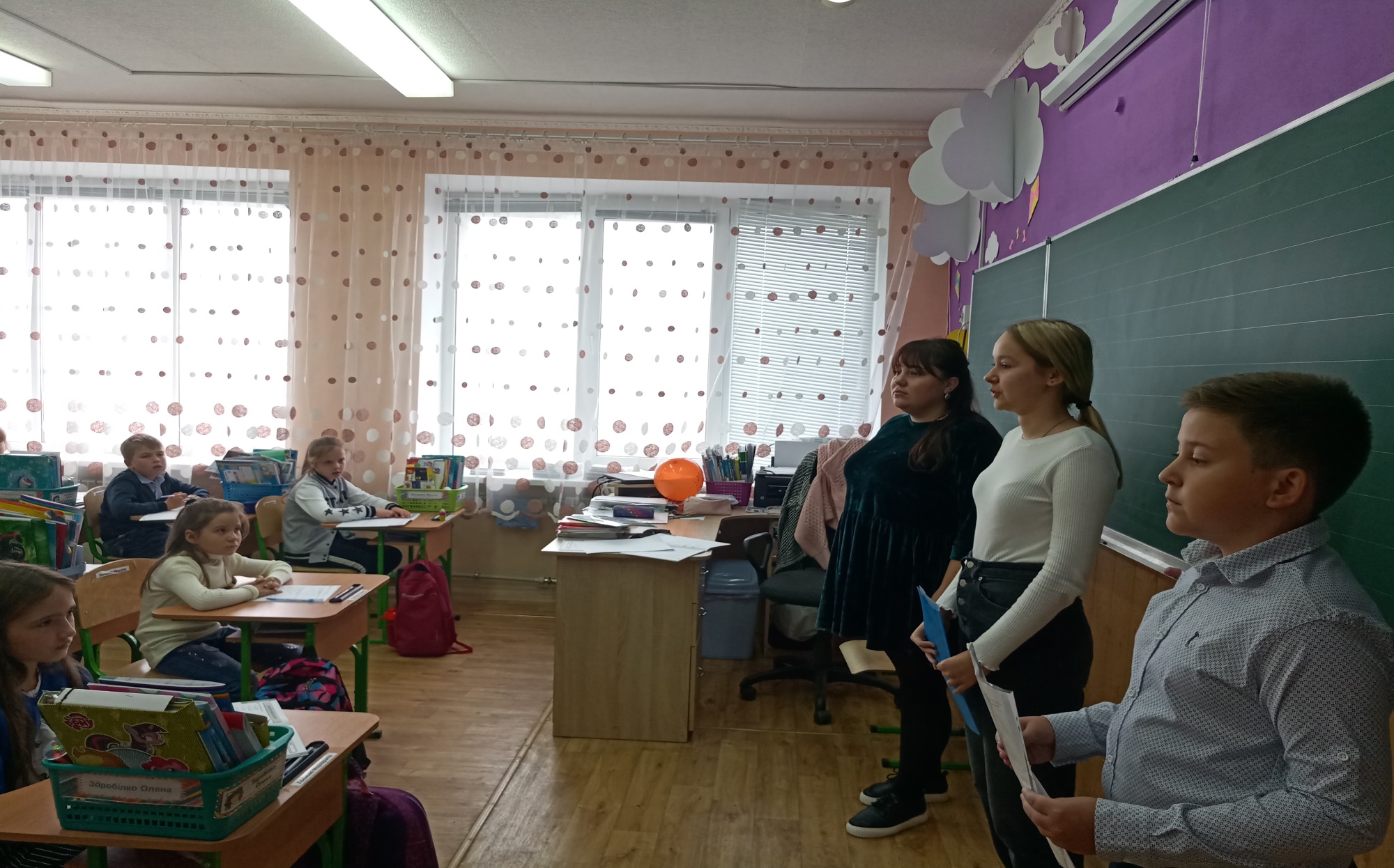 Виховний захід «Екологічний бумеранг»  для учнів 5 класу
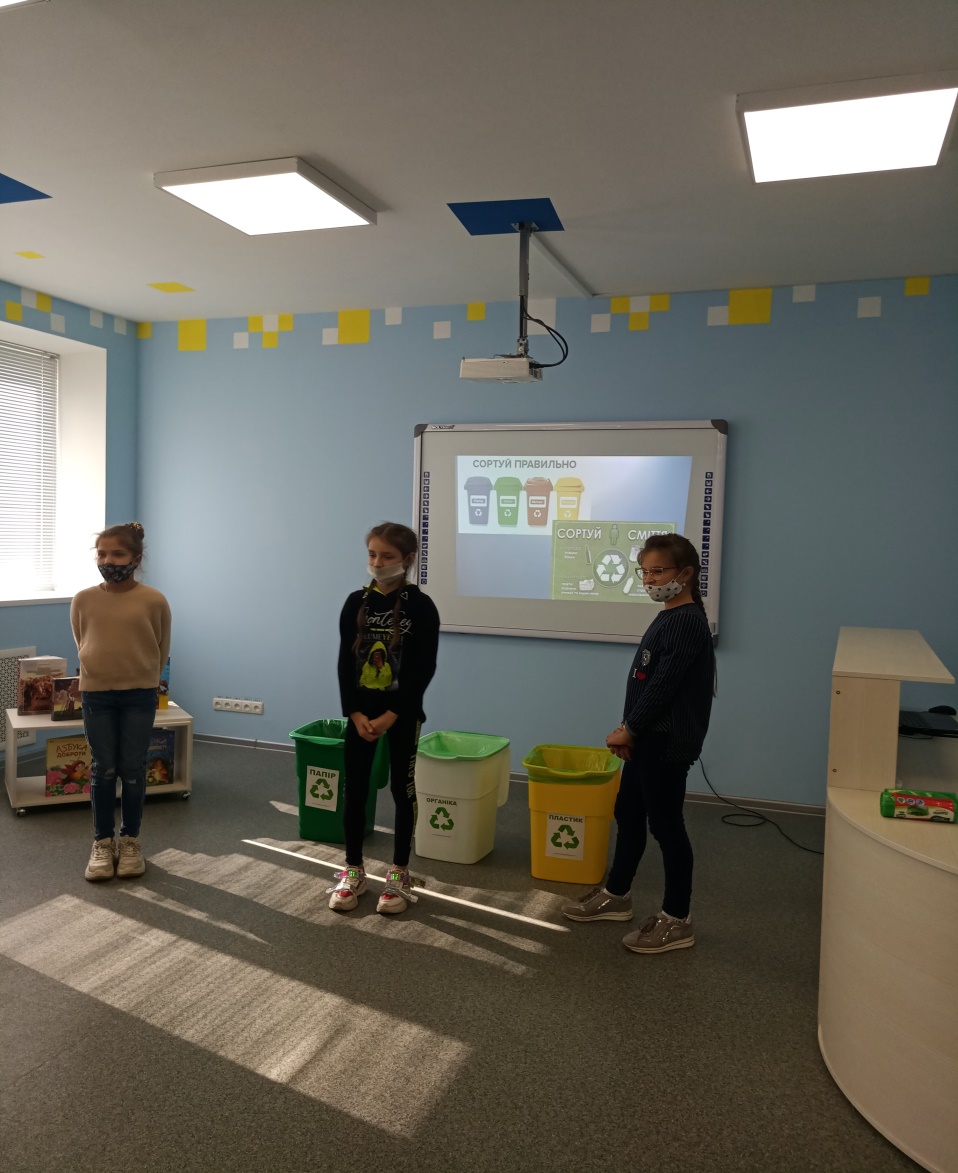 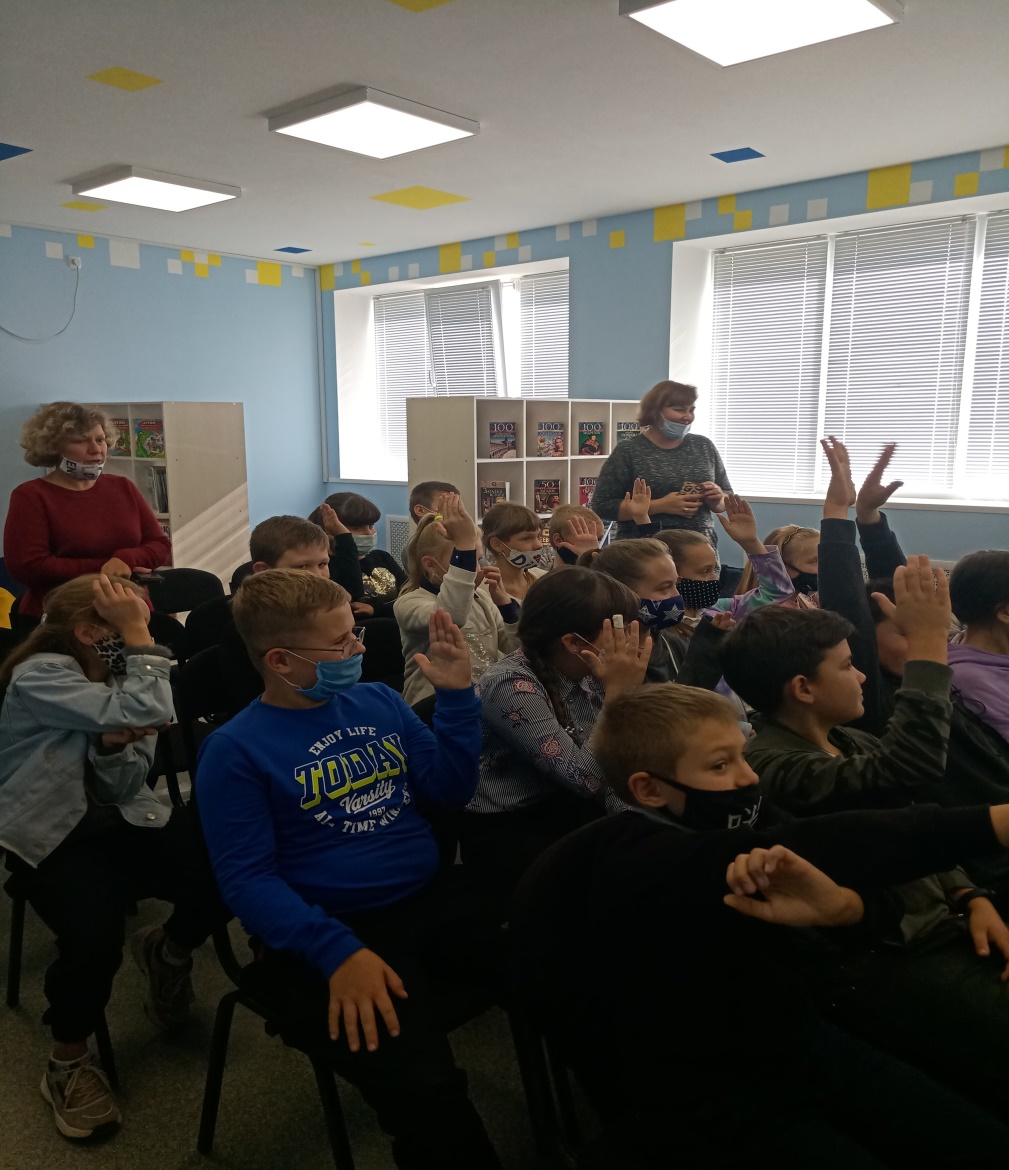 Бесіда з елементами гри: «Екологічний марафон»
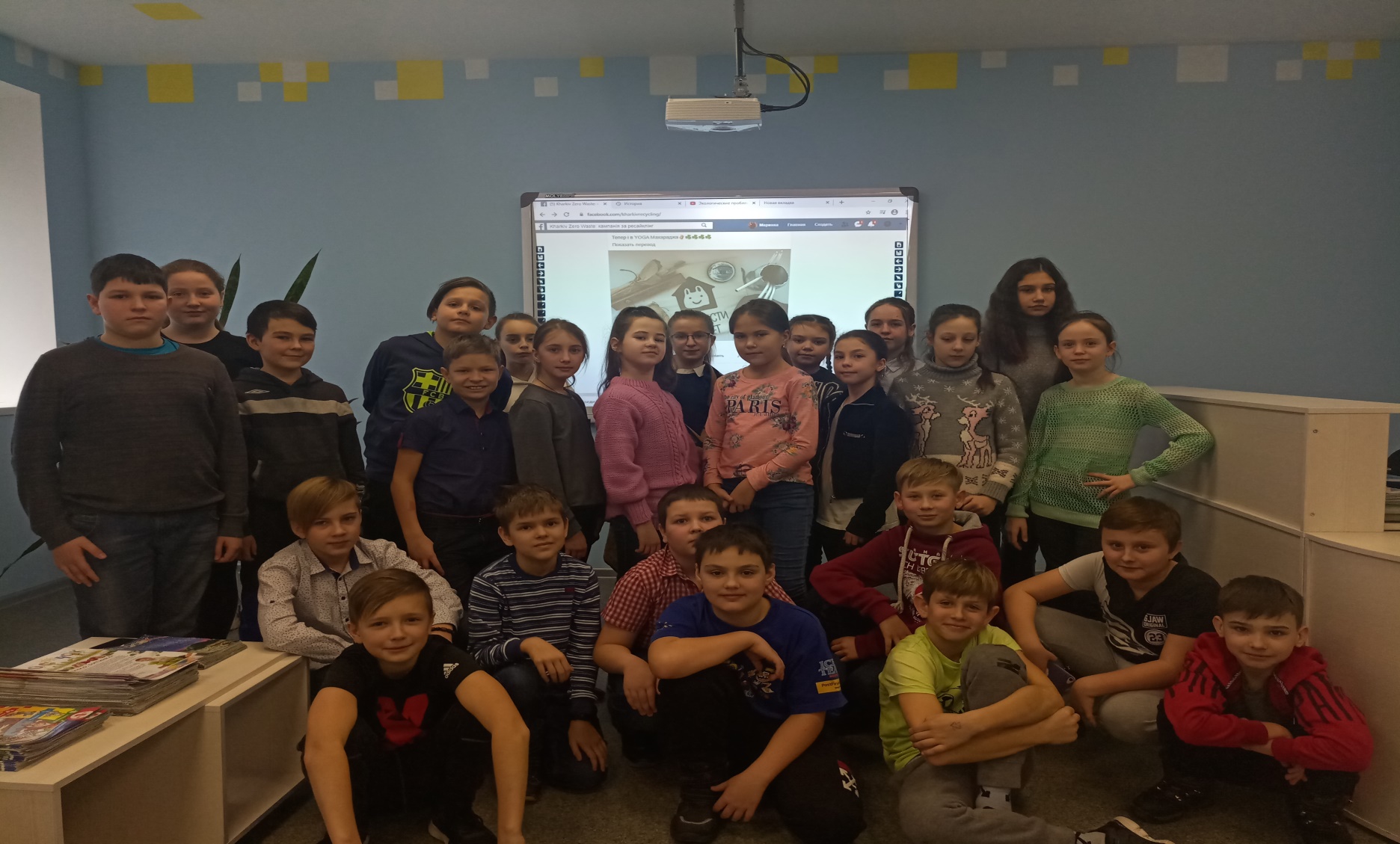